Henri Mühle1, Christian Wende2
Describing Role Models in Terms of Formal Concept Analysis
Technische Universität Dresden
1 Department for Algebra
2 Chair in Software Technology
Describing Role Models in Terms of Formal Concept Analysis
Contents
Introduction

 Static View

 Dynamic View

 Conclusion
Describing Role Models in Terms of Formal Concept Analysis
Modeling with Roles
problem: flexible modeling of dynamic class behavior
standard approach via subclassing leads to code duplication
LecturingProfessor
Lecturer
material:Collection
material:Collection
Professor
explain():void
write():void
explain():void
write():void
name:String
faculty:String
explain():void
write():void
AssistantProfessor
ParticipatingProfessor
ParticipatingStudent
ParticipatingAssistantProfessor
Participant
LecturingAssistantProfessor
Student
material:Collection
grade:int
material:Collection
grade:int
material:Collection
grade:int
material:Collection
grade:int
evalDate:Date
material:Collection
name:String
studID:int
explain():void
write():void
chatter():void
write():void
chatter():void
write():void
chatter():void
write():void
chatter():void
write():void
chatter():void
write():void
Describing Role Models in Terms of Formal Concept Analysis
Role Model
collaborations group role behavior into reusable modules
„played by“-link allows for integration into class models
binding of methods and/or variables via „played by“-link
Lecture
Lecturer
material:Collection
Professor
explain():void
write():void
name:String
faculty:String
<<played by>>
explain():void
write():void
AssistantProfessor
Participant
Student
material:Collection
grade:int
evalDate:Date
name:String
studID:int
<<played by>>
chatter():void
write():void
chatter():void
write():void
<<played by>>
Describing Role Models in Terms of Formal Concept Analysis
Why FCA?
software models consist of many relations, e.g. type hierarchy, type associations
augmented with role-specific relations, e.g. role hierarchy, role associations, role play
(B,B,≤BB)
(R,R,≤RR)
(B,R,P)
AssistantProfessor
≤BB
Professor
Student
Participant
Participant
x
Professor
P
≤RR
Lecturer
Lecturer
AssistantProfessor
x
x
Student
x
Professor
x
x
Lecturer
x
AssistantProfessor
x
x
Participant
x
x
Student
Describing Role Models in Terms of Formal Concept Analysis
Contents
Introduction

 Static View

 Dynamic View

 Conclusion
Describing Role Models in Terms of Formal Concept Analysis
Role Models as Contexts
modeling base- and role-type hierarchies according to Godin and Valtchev via class attributes and class names
„played by“-relation is pivotal point in role modeling
name
name
faculty
Professor
IB
faculty
evalDate
Professor
AssistantProfessor
studID
evalDate
+              ?
studID
material
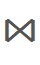 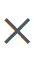 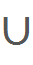 Student
AssistantProfessor
Student
Lecturer
;P
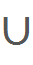 material
evalDate
grade
faculty
studID
name
material
Lecturer
grade
Participant
x
x
Professor
Lecturer
x
AssistantProfessor
x
x
x
grade
x
Participant
x
Student
x
x
IR
Participant
Describing Role Models in Terms of Formal Concept Analysis
Static Composition Context
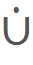 Let (B,R,P) be a role model, let MB, MR be sets of attributes and IB     B    MB,
IR     R    MR incidence relations. The formal context (G,M,   ) with
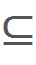 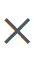 Definition
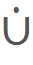 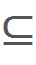 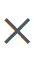 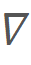 G := B     R
M := MB     MR
:= IB     IR
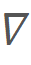 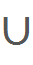 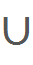 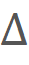 :=   (r,m)      b    B: bPr     bIBm        R     MB
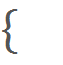 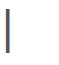 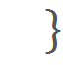 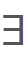 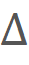 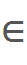 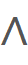 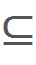 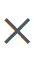 where
is then called static composition context.
Describing Role Models in Terms of Formal Concept Analysis
Illustration
evalDate
material
faculty
studID
IR
name
grade
x
x
x
x
x
x
Professor
Lecturer
x
AssistantProfessor
x
x
x
x
x
x
Participant
x
x
Student
x
x
:= IB     IR
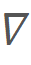 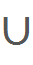 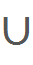 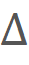 x
x
x
IB
Participant
P
evalDate
material
Lecturer
faculty
studID
grade
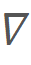 name
x
x
x
Professor
Professor
x
x
x
x
x
AssistantProfessor
x
AssistantProfessor
x
x
x
x
x
Student
x
x
x
Student
x
x
Lecturer
x
x
x
x
Participant
x
x
x
x
x
x
Describing Role Models in Terms of Formal Concept Analysis
A first Result
this construction allows for model checking and reconstruction of the „played by“-relation
Theorem
Let (B,R,P) be a non-extending role model, (G,M,   ) the respective composition
context. Let the context (B,MB,IB) of base types further be clarified. Then for all
b    B, r    R holds in (G,M,   )
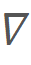 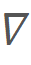 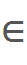 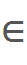 r       b       bPr
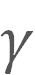 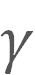 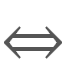 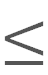 Describing Role Models in Terms of Formal Concept Analysis
Contents
Introduction

 Static View

 Dynamic View

 Conclusion
Describing Role Models in Terms of Formal Concept Analysis
Modeling Instances
type instances may play several roles during their lifecycles
they possibly play several roles at a time
certain constraints may restrict role play
Student
Basic Studies
Main Studies
Lecture
Thesis
Seminar
Exam
Describing Role Models in Terms of Formal Concept Analysis
Template Context
model all role-base combinations as a possible world
Definition
Let (B,R,P) be a role model, (G,M,   ) the respective composition 
context. The formal context (G,M,   ) with
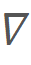 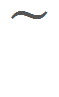 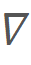 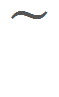 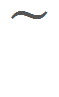 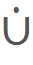 G := B     R     P
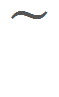 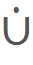 M := M
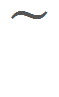 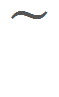 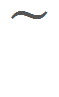 := IB     IR       B      R
where
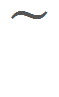 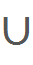 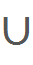 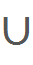 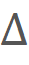 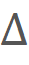 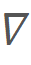 B :=   ((b,r),m)   bIBm, b    B         P    MB
R :=   ((b,r),m)   rIRm, r    R         P    MR
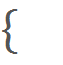 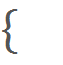 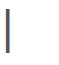 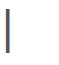 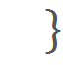 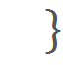 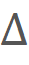 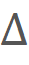 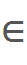 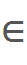 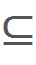 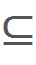 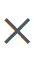 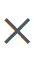 is then called template context.
Describing Role Models in Terms of Formal Concept Analysis
Dynamic Composition Context
at each point of time t, the system‘s state can thus be represented
Definition
Let (B,R,P) be a role model, (G,M,   ) the respective template 
context and t   T a certain point of time. Let    t be the set of all 
active instances at this point of time,   t be the set of all active 
instances of  type b    B and    t be the set of all active instances
playing the role r    R. Then, the context (Gt,Mt,   t) with
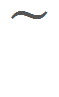 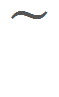 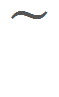 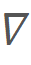 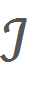 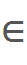 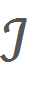 b
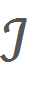 r
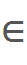 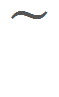 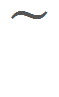 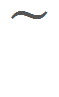 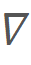 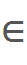 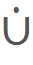 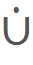 Mt := M
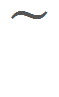 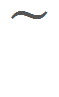 Gt := B     R      t
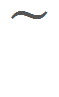 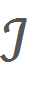 is called dynamic composition context. Thereby is
t := IB    IR       t       t
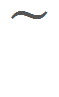 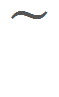 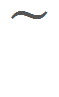 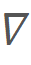 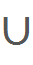 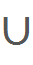 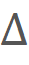 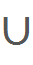 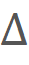 B
R
t  :=   (i,m)      b    B : i      t     bIBm for m    MB
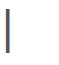 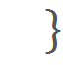 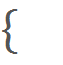 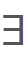 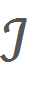 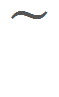 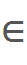 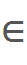 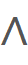 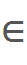 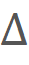 b
B
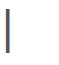 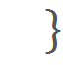 t  :=   (i,m)      r    R : i      t     rIRm for m    MR
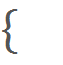 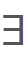 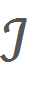 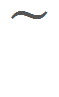 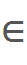 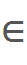 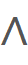 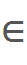 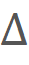 r
R
Describing Role Models in Terms of Formal Concept Analysis
Illustration
lecture series of three lectures
different lecturers, different participants
Template Context
Dynamic Composition Context,
t=1
t=2
t=3
Lecturer: 	Prof. Aßmann
Participants: 	Christian Wende
	Henri Mühle
	Prof. Ganter
Lecturer: 	Prof. Aßmann
Participants: 	Christian Wende
	Prof. Ganter
Lecturer: 	Prof. Ganter
Participants: 	Christian Wende
	Henri Mühle
Lecturer
Participant
Professor
Prof. Aßmann
AssistantProfessor
Prof. Aßmann
Prof. Ganter
ProfLecturer
Student
Henri Mühle
AssProfLecturer
ProfParticipant
Prof. Ganter
Christian Wende
StudParticipant
AssProfParticipant
Henri Mühle
Describing Role Models in Terms of Formal Concept Analysis
A second Result
this construction allows for model framing, model size estimation and lifecycle visualization
Theorem
Let (B,R,P) be a role model, (G,M,   ) the proprietary template
context and (Gt,Mt,   t) a dynamic composition context for an 
arbitrary point of time t    T. 
Then,     (Gt,Mt,   t) can be embedded order- and (even more) 
join-preserving in    (G,M,   ).
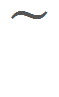 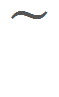 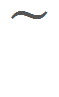 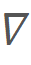 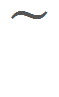 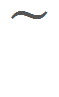 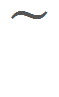 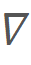 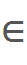 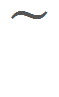 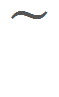 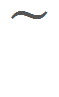 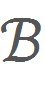 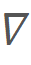 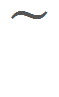 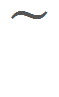 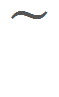 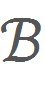 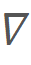 Describing Role Models in Terms of Formal Concept Analysis
Contents
Introduction

 Static View

 Dynamic View

 Conclusion
Describing Role Models in Terms of Formal Concept Analysis
Conclusion
Summary
describing role models as formal contexts
gaining a uniform description that provides means for model checking, visualisation, etc.

Outlook
extending this approach to a method-based one
modeling role play-constraints
modeling multiple role play
Describing Role Models in Terms of Formal Concept Analysis
Thank you!
Describing Role Models in Terms of Formal Concept Analysis
Stuff
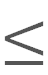 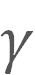 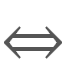 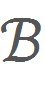 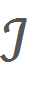 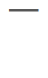 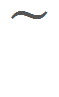 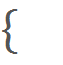 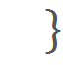 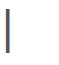 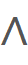 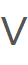 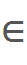 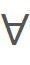 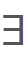 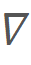 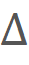 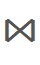 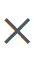 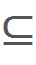 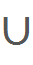 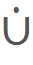 Describing Role Models in Terms of Formal Concept Analysis